Fig. 5 Immunohistochemical analysis of lesions in IL-18−/−×apoE−/− and ...
Cardiovasc Res, Volume 59, Issue 1, July 2003, Pages 234–240, https://doi.org/10.1016/S0008-6363(03)00343-2
The content of this slide may be subject to copyright: please see the slide notes for details.
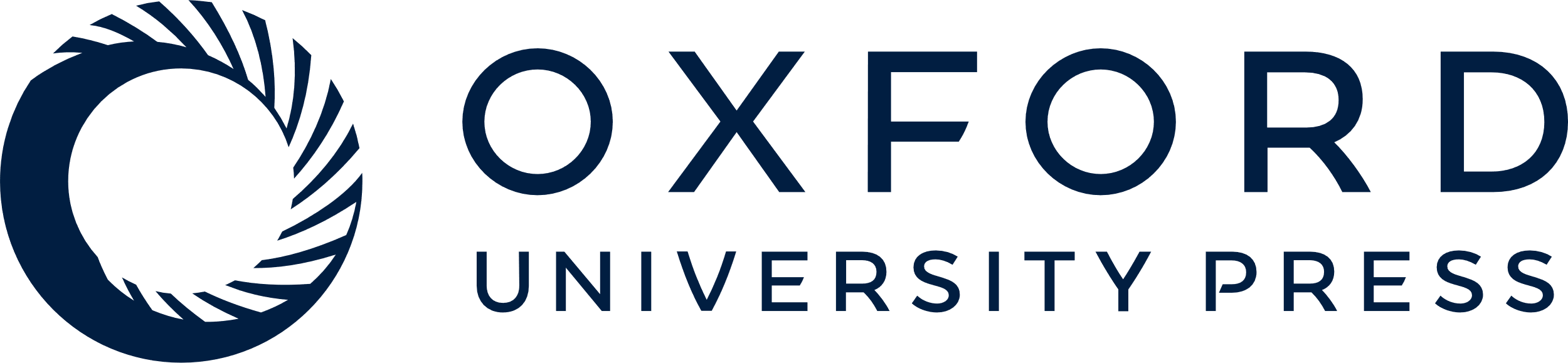 [Speaker Notes: Fig. 5 Immunohistochemical analysis of lesions in IL-18−/−×apoE−/− and IL-18+/+×apoE−/− mice. Cryostat sections were stained for I-Ab (a, b) and CD4 (c, d) using immunoperoxidase (brown staining), and for α-actin in smooth muscle cells (α-SM-actin) by alkaline phosphatase-labelled antibodies (e, f; red staining). Sections (a), (c) and (e) are from IL-18−/−×apoE−/− mice, while (b), (d) and (f) are from IL-18+/+×apoE−/− mice. Magnification 400× (scale: 1 cm=190 μm).


Unless provided in the caption above, the following copyright applies to the content of this slide: Copyright © 2003, European Society of Cardiology]